16th Meeting of the South West PacificHydrographic CommissionNational Report by
New Zealand
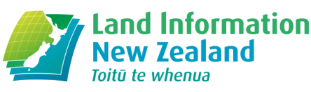 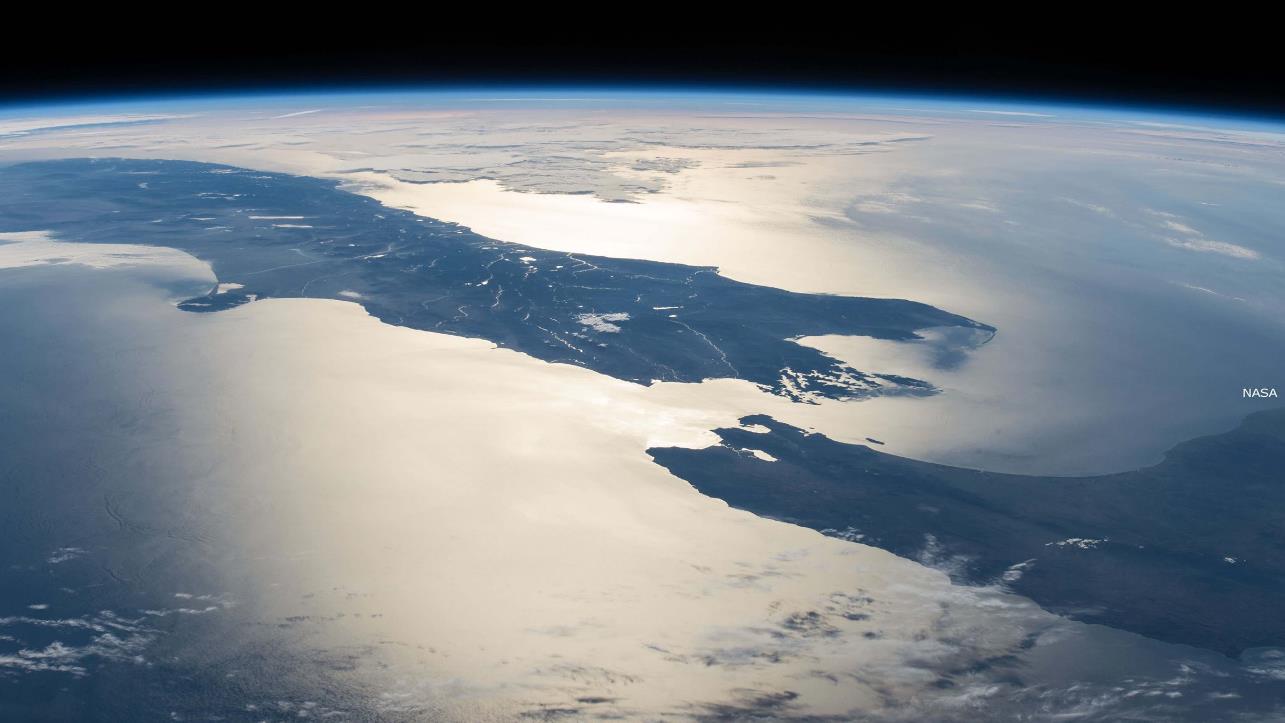 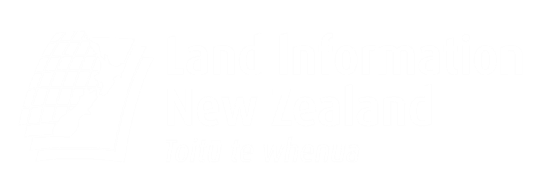 Land Information New Zealand (LINZ)
Main achievements during the year
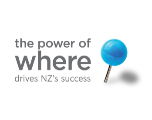 Strategy & Stewardship
Location Information
Property
Rights
Crown
Property
Policy & Overseas Investment
Corporate
Finance

Human Resources

Information Technology

EPMO

Strategic Communications and Digital Services

Risk & Assurance
OIO Operational Policy

Policy & Frameworks

Applications

Enforcement
Crown Property

Canterbury Recovery

Clearances

Legal Services

Crown Engagement

Commissioner of Crown Lands

Residential Red Zone
Office of Surveyor General/Geographic
Board

Registrar General of Land

Office of the Valuer General

Business with Maori

Customer Insights

Organisational Strategy
Positioning and Resilience

Topography

Hydrography

Data Services

Integrated Property Service & Addressing
Operations

Property Rights Advisory

Property Rights Support

Technical Capability

Survey Title Enhancement Programme

Engagement

Landonline Transition
2
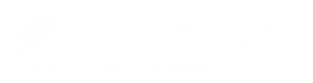 Outcomes Framework
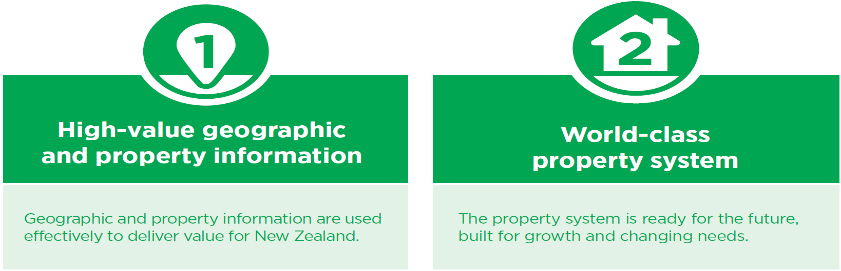 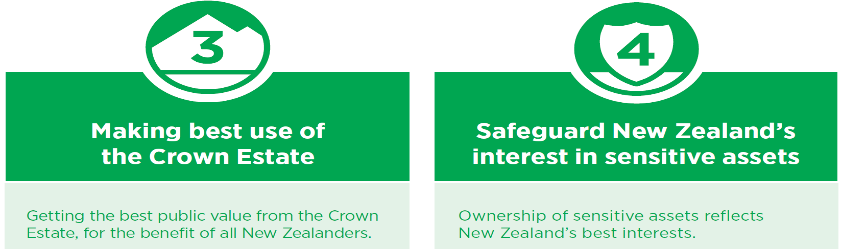 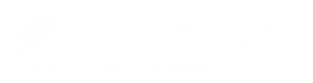 Outcomes Framework
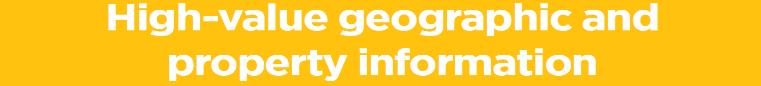 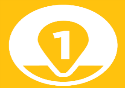 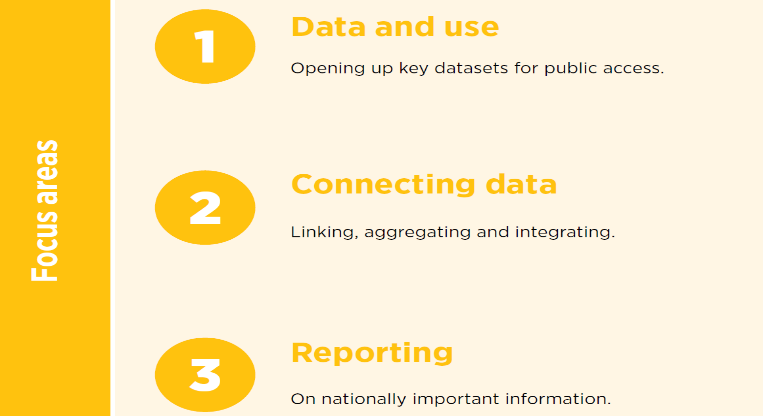 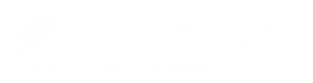 Outcomes Framework
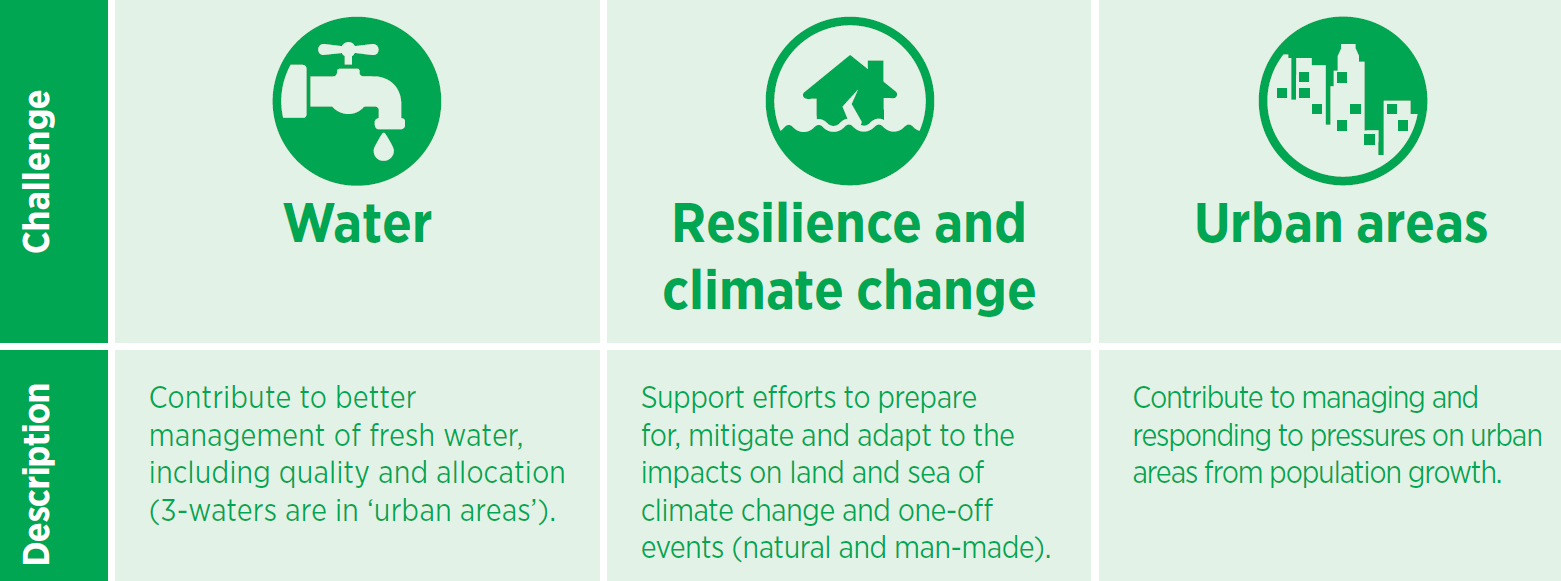 New Zealand Hydrographic Authority
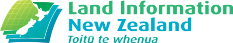 Our contribution to the power of where and high value geographic information
Our Mission
We collect, manage and share marine geospatial information for the benefit of New Zealand
Our Vision
Navigating New Zealand to a thriving blue economy
Our focus areas
Mapping NZ 2025
Coastal mapping
Joining Land and Sea (JLAS)
Improved bathymetry
Resilience
Share data that enables others to:
Assess risk
Understand impacts of climate change
Respond to events
Growing Marine Geospatial Information
Promote our data
Encourage others to release marine data
Enable others to reuse marine geospatial data
What is important to us
People can navigate safely
The marine environment is managed sustainably
The value of marine geospatial information is realised
Key datasets are accessible to key users
How we will work
Meet our maritime obligations
Be digital first, data-centric
Understand our customers
Partner / work collaboratively
Apply fresh thinking and be innovative
Being our BEST
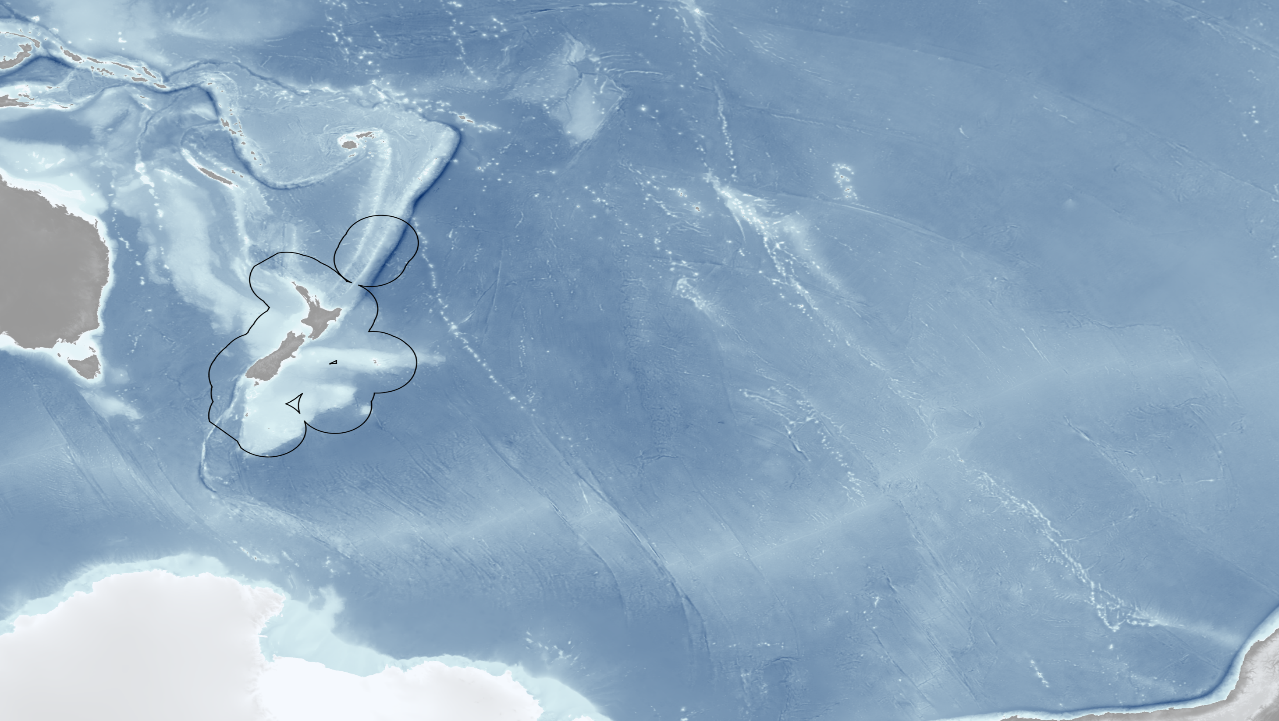 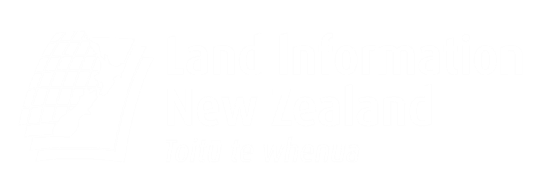 Area of Responsibility
Main achievements during the year
EEZ

New Zealand’s exclusive economic zone is the 5th largest in the world, spanning over 4 million square kilometres and hosting numerous activities important to New Zealand domestically and internationally. Such as: 

Fisheries
Tourism
Mineral exploration
Conservation
Scientific discovery
7
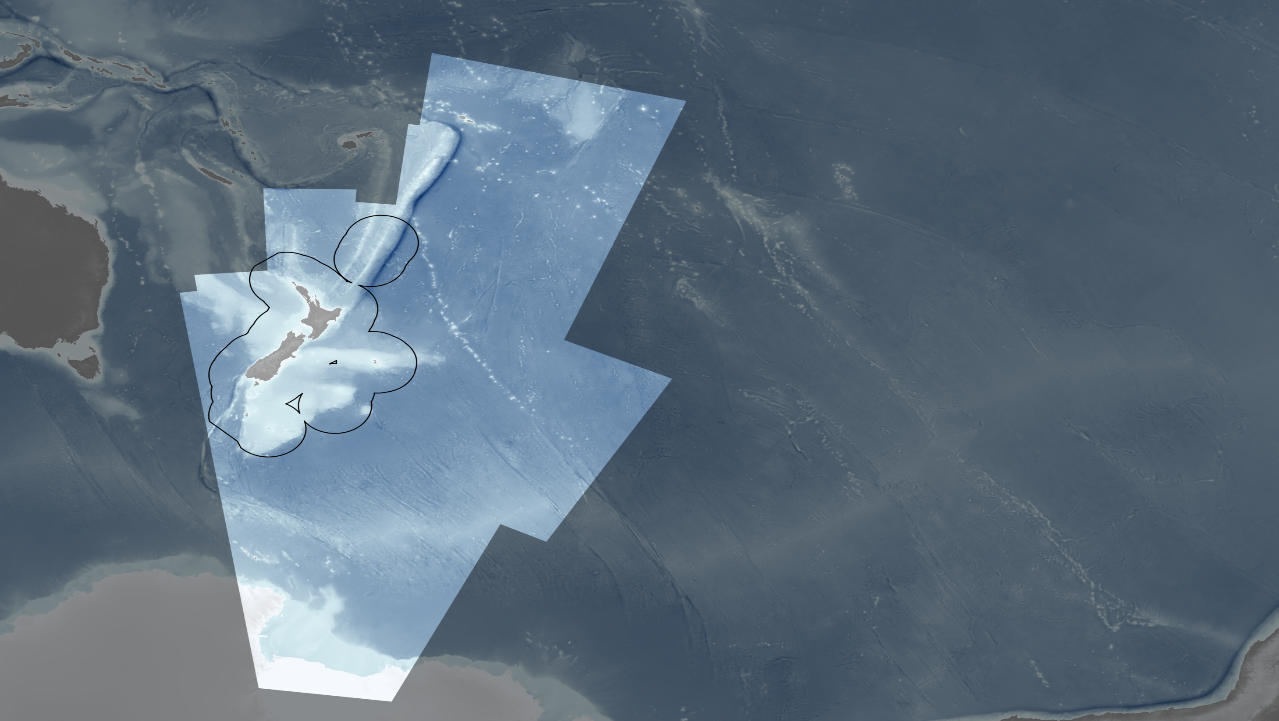 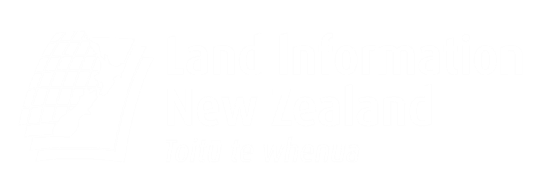 Area of Responsibility
Mapping the Seas

New Zealand is responsible for charting nearly 25 million square kilometres of ocean, from coastal New Zealand, to the Cook Islands, to the South Pacific east of the Chatham Islands, down to the Ross Sea in Antarctica.
8
Main achievements during the year
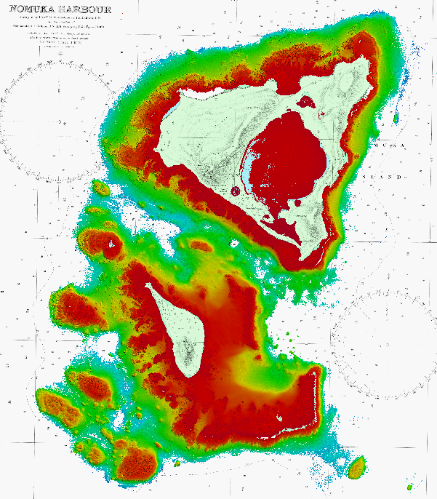 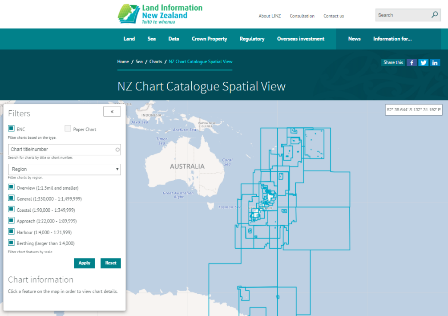 On-line chart catalogue launched 
Notices to Mariners publication automated
NZ ENC distribution service trial
hdENC prototype
Full ENC coverage of New Zealand waters
SDB, ALB and MBES data collection
32 ENCs released for PICs
Bilateral signed with Tonga
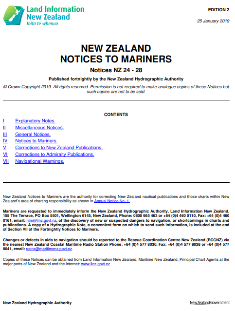 9
Main challenges and/or obstructions
Recruiting and retaining qualified and experienced staff
Resourcing to maintain current level of engagement in SWP - competing LINZ priorities
10
Progress on surveys, charting and MSI
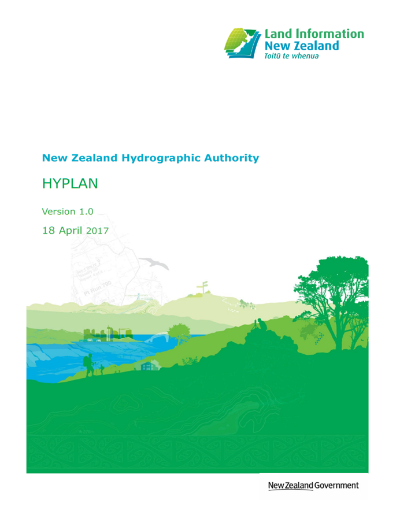 Supply Panel established 2017
3+3 contracts, review late 2019
First survey completed as Panel
6-monthly workshops
Survey Work Requests
Partnerships
Innovation
Capacity building
HYPLAN review
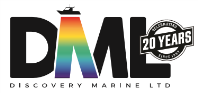 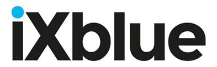 11
[Speaker Notes: Change to procuring survey services
Open RFP intensive process
6 monthly workshops – progress on current projects and what’s next; H&S; Finance; engagement opportunities
New surveys handled by a Survey Work Request under Master Service Agreement
Capacity building – SICs primarily
HYPLAN review – intention to re-run risk assessment; what’s changed. Recently completed risk assessment of Sub-Antarctic Islands, results to be reviewed]
Progress on surveys, charting and MSI
1 Partnership with Ministry of Primary Industries to collect bathymetry and backscatter data for scientific purposes.
2 Hydrographic surveys comprising SDB, ALB and MBES, funded by NZ Aid programme, Pacific Regional Navigation Initiative (PRNI).
12
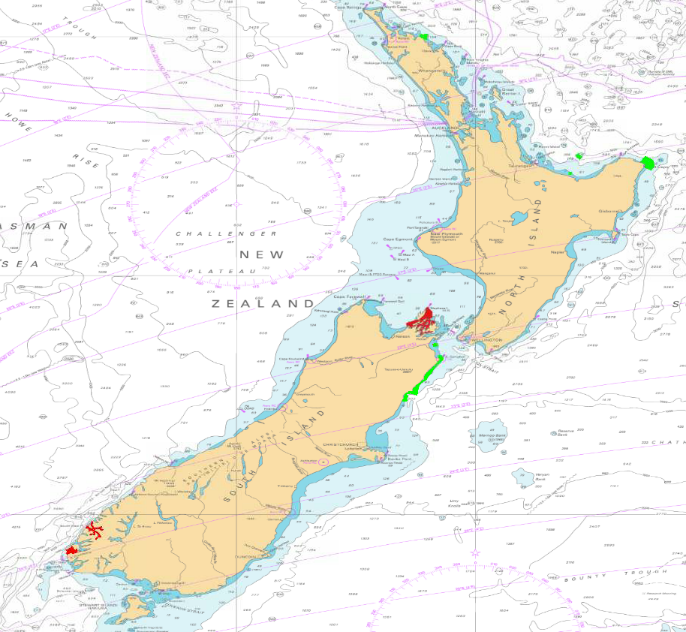 Cavalli Passage
Progress on surveys
Eastern Bay of Plenty
Kaikoura to Cape Campbell
Eastern Bay of Plenty
Cavalli Passage (RNZN)
Fiordland
Western Marlborough Sounds (19/20)
Western Marlborough Sounds
Kaikoura to Cape Campbell
Fiordland
13
Progress on surveys
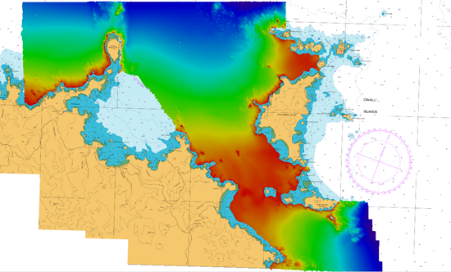 Cavalli Passage
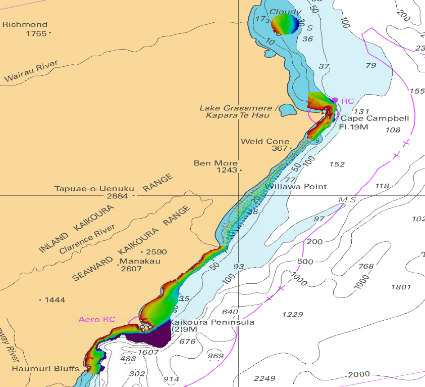 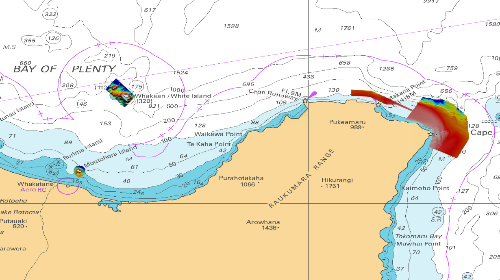 Kaikoura to Cape Campbell
Eastern Bay of Plenty
14
Progress on surveys
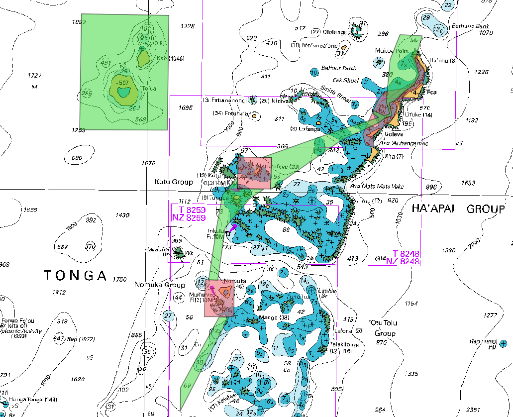 Tonga (PRNI)
SDB
2m resolution dataset for the entire Tonga region, providing data to a general depth of 15m, achieving an accuracy equivalent to CATZOC C
ALB
200% coverage of the seafloor to a general water depth of 20m, with a nominal data density of 36 points per 2m2
High resolution imagery
Topographic LiDAR data
MBES
Vessel & USV
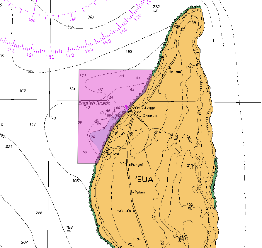 15
Progress on surveys, charting and MSI
Niue (PRNI)
SDB
Beveridge Reef
Antiope Reef
ALB
Niue
Beveridge Reef
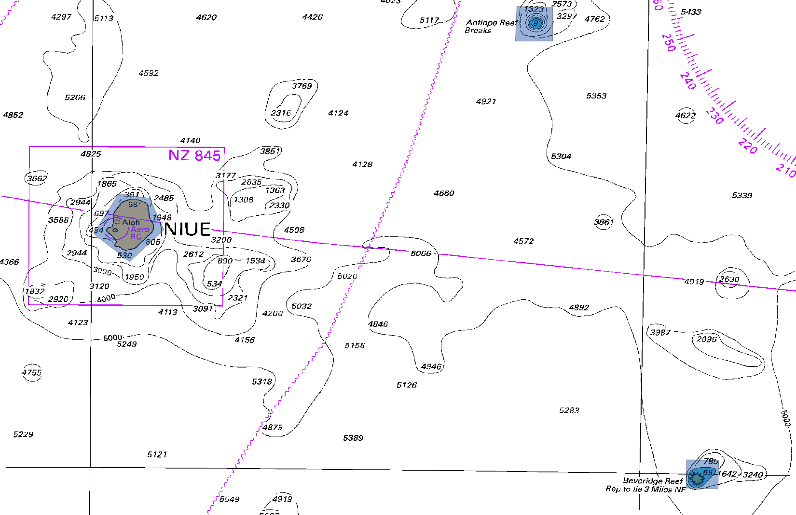 16
Progress on surveys, charting and MSI
17
Progress on surveys, charting and MSI
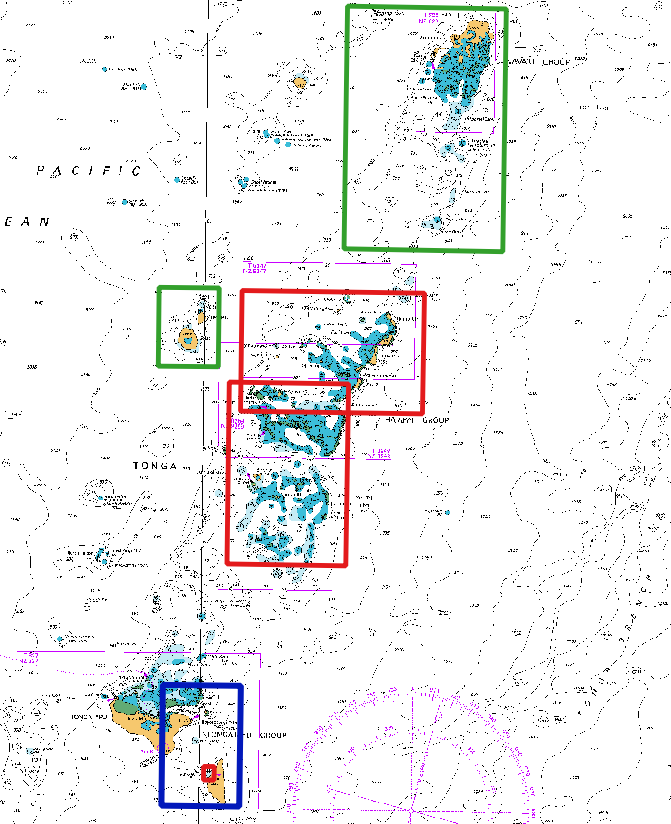 New charts for Tonga and Niue
3 new charts replacing 5 fathoms charts (Tonga)
New chart for Niue, including large scale plan of Beveridge Reef
All incorporating new data from SDB, ALB and MBES
18
Progress on surveys, charting and MSI
Maritime New Zealand (MNZ) is the NAVAREA XIV Coordinator
Six monthly communications checks with the National Coordinators
National reports received from National Coordinators
Good engagement
LINZ & MNZ hosted IHO CB funded MSI training workshop, Aug 2018
Sunil Kumar (MSAF) joined the training team
CB submission for further MSI training & train-the-trainer
19
Progress on surveys, charting and MSI
20
[Speaker Notes: MSI received from National Coordinators

NAVAREA XIV Coordinator reports an increase of MSI over the past 12 months, accredited to engagement and IHO funded training]
Contributions to the IHO DCDB and GEBCO
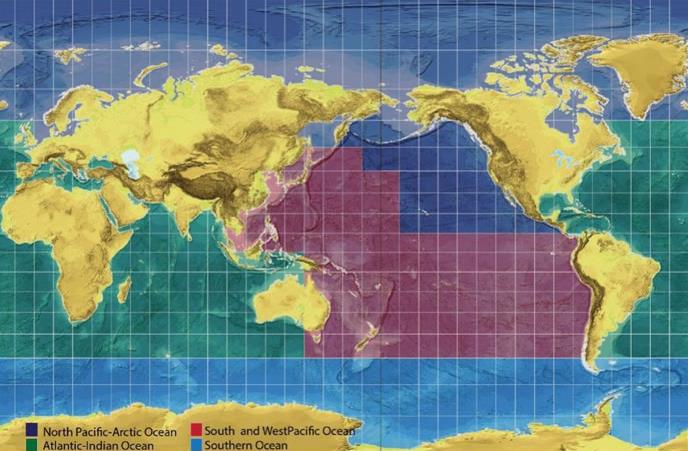 GEBCO Seabed 2030
NZ is the Seabed2030 Regional Data Assembly and Coordination Centre (RDACC) for the South and West Pacific Ocean
Operates the South and West Pacific Data Assembly Centre (SaWPac). 
Run jointly by NIWA/GNS/LINZ
First batch of data from SaWPac was delivered to the Global GEBCO data centre in November 2018
21
Progress on MSDI
Forming a National Working Group on Maritime Geospatial Information (MGI)
LINZ is undertaking a national stocktake to identify other marine geospatial datasets
March 2019: IHO MSDIWG, OGC Marine WG and UNGGIM Marine WG
LINZ will respond to the OGC MSDI Concept Development Study request for information
In 2018 LINZ established a coordinator role to access ocean datasets collected by UNCLOS Marine Science Research (MSR) vessels within New Zealand's EEZ.
22
[Speaker Notes: National WG on MGI comprising representatives from government agencies, CRIs, regional councils, universities, and other entities, who have an interest in co-ordinating and improving access to marine geospatial information

In March 2019, LINZ is seeking to attend the following meetings remotely: IHO MSDIWG; OGC Marine WG & UNGGIM Marine WG

The role is to ensure that researchers comply with their obligations to provide voyage and scientific reports, data and samples to New Zealand.  LINZ’s MSR Coordinator acts as the point of contact for all MSR-related data and report enquiries.]
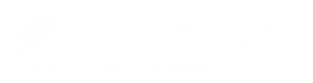 National MGI-WG
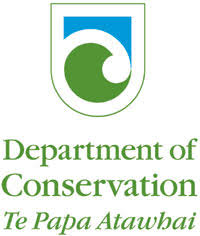 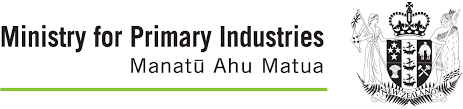 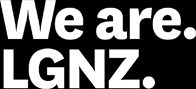 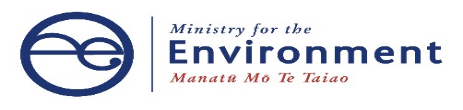 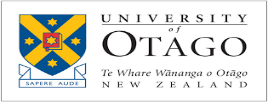 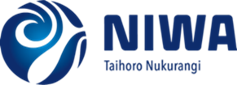 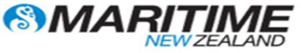 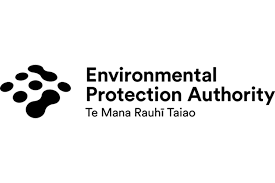 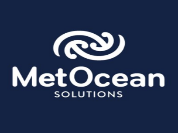 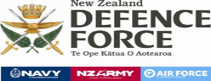 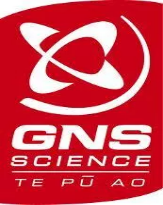 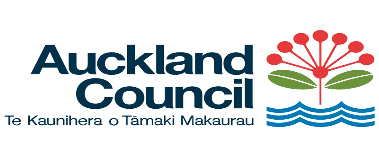 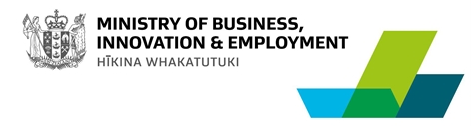 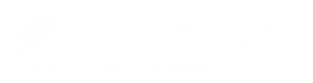 Data re-use
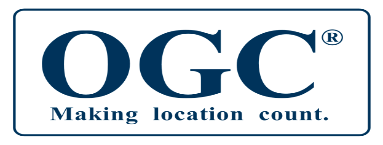 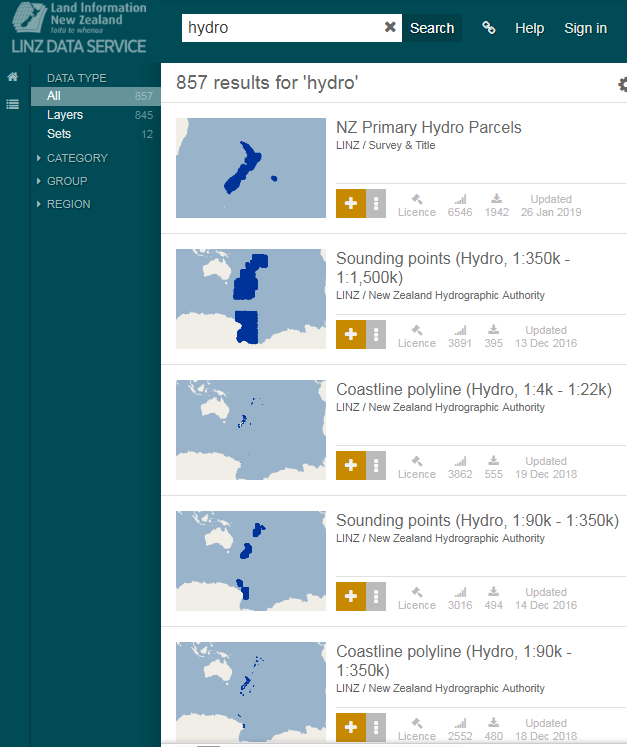 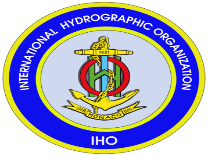 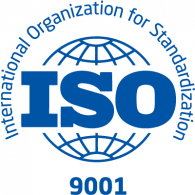 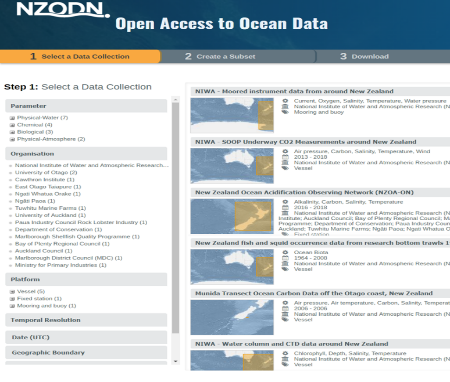 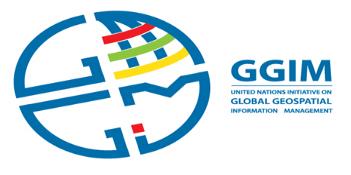 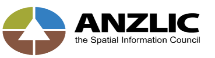 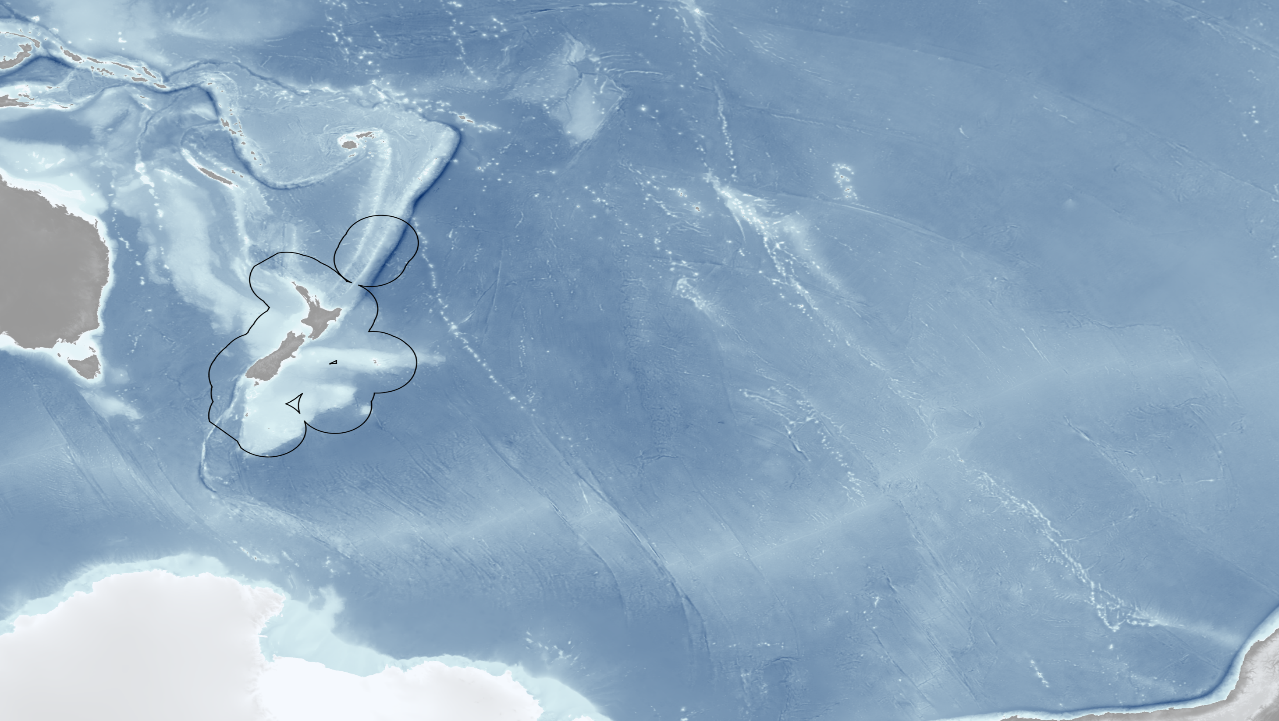 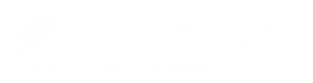 UNCLOS MSR Vessels
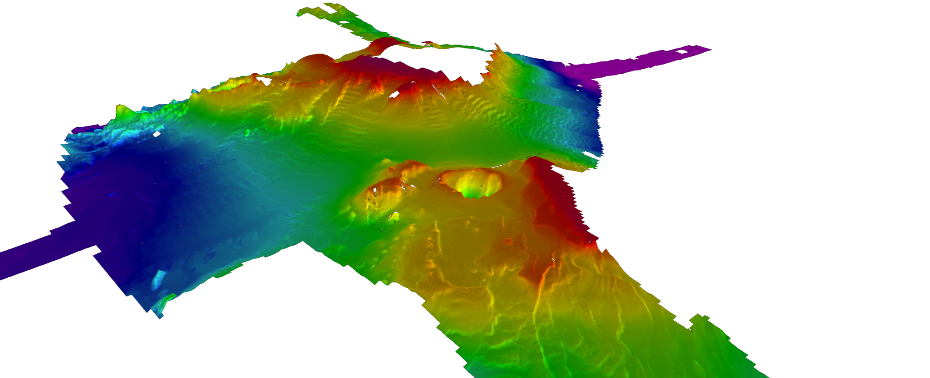 Tangaroa Cruise 2007
Progress on MSDI
The former New Zealand Geospatial Office (NZGO) developed a comprehensive work programme for the implementation of a national Spatial Data Infrastructure
NZHA bathymetric data holdings discoverable and available through LINZ Data Service
NZ is a participant in the AusSeabed programme led by Geoscience Australia
Mapping NZ 2025
NZ national survey programme, HYPLAN - partnerships
26
[Speaker Notes: NZHA has extensive bathymetric data holdings and has the responsibility to; ensure the appropriate data management policies and standards are developed to maintain the data; and ensure the data is available and discoverable. In July 2018 an index to bathymetric surfaces was added to LINZ Data Service. Users are now able to identify and request surfaces and scanned sounding sheets through the LINZ Data Service.

NZ is a participant in the AusSeabed program, a national seabed mapping coordination program aiming to serve the Australian community relying on seabed data by coordinating collection efforts in Australian waters and improving data access. The programme is led by Geoscience Australia.]
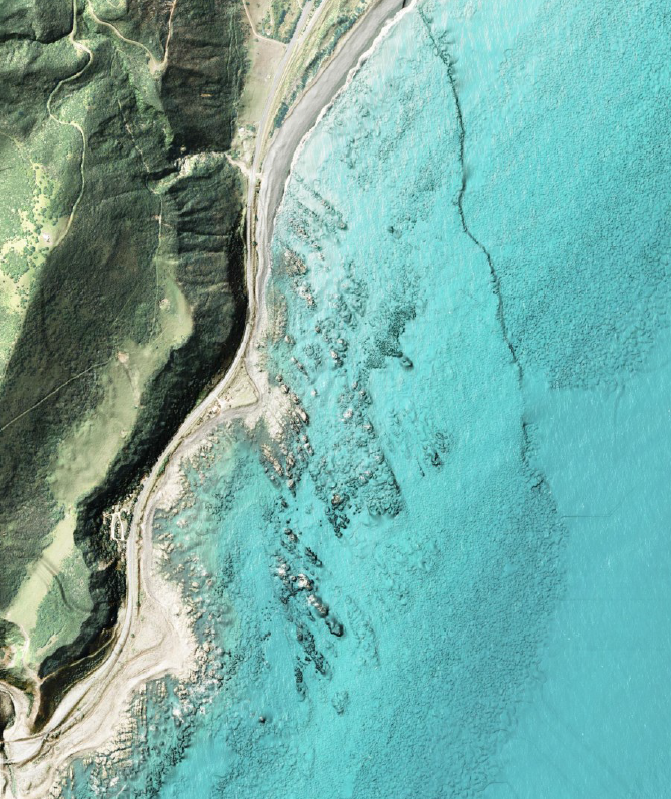 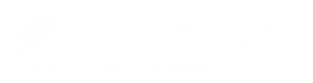 Mapping NZ 2025
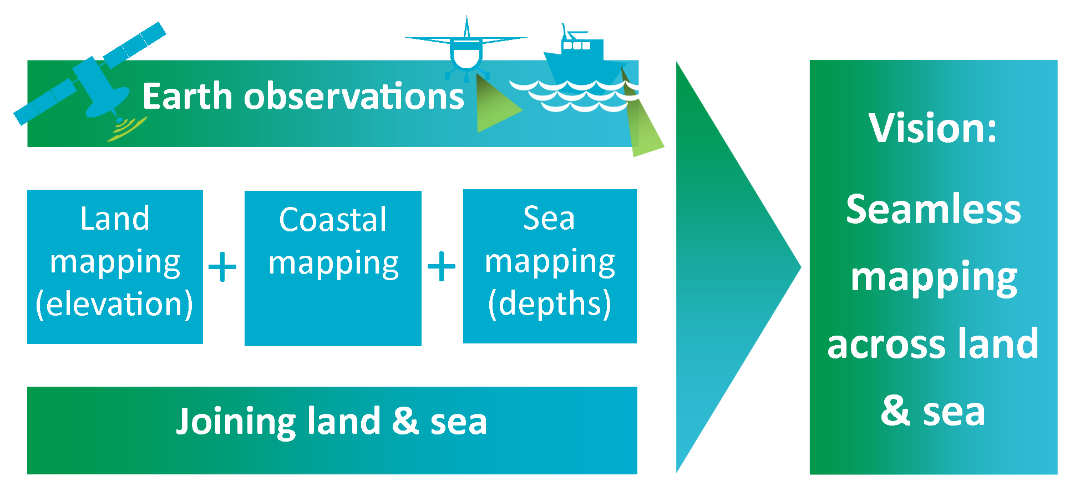 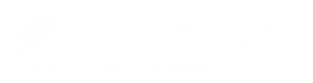 Collect Once Use Many Times
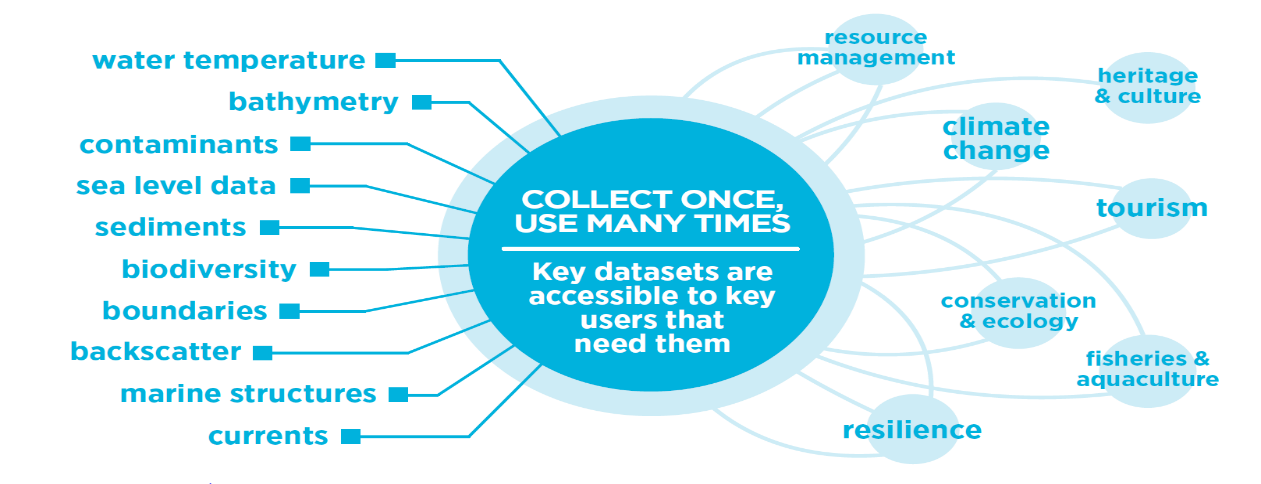 Progress on MSDI
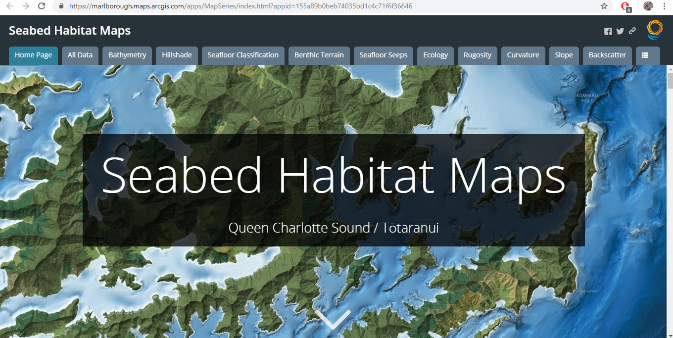 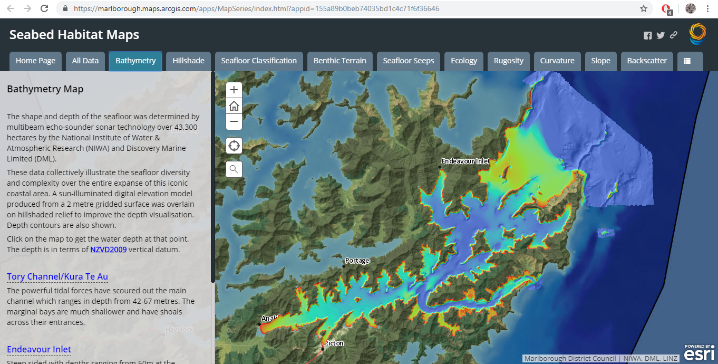 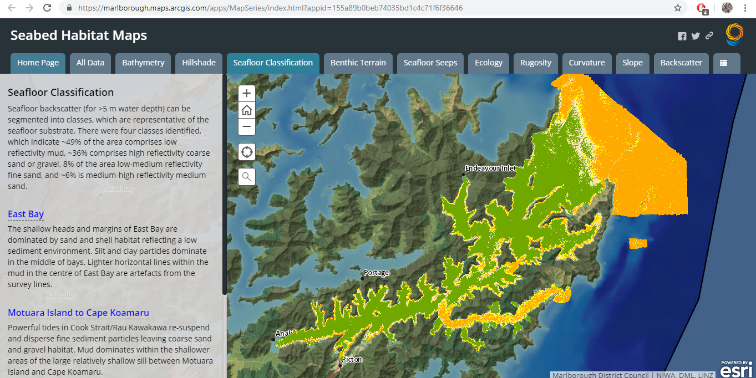 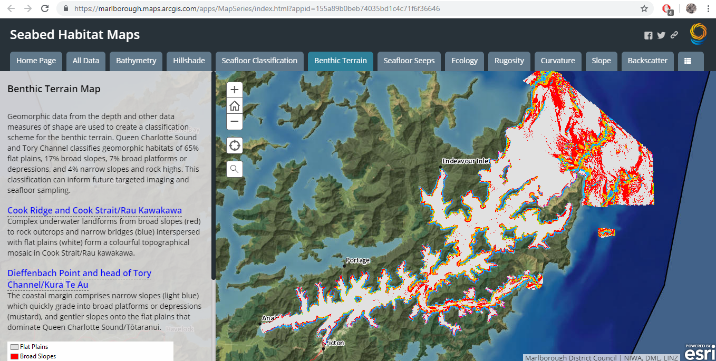 29
[Speaker Notes: MDC Seabed habitat maps
Bathymetry
Seafloor characteristics
Benthic terrain]
Plans that affect the region
Pacific Regional Navigation Initiative (PRNI)
Pacific Maritime Safety Programme (PMSP)
The PMSP is a New Zealand Aid-funded programme, administered by the Ministry of Foreign Affairs and Trade (MFAT) and delivered by Maritime NZ.
MFAT established the programme in 2011. The programme has continued to grow and the third phase was approved in 2018.
The countries currently involved are Kiribati, Niue, Tuvalu, Tokelau, Cook Islands, Samoa and Tonga.
30
Lessons learned to share
Use of risk assessment to identify and prioritise survey & charting programmes is critical
Combined use of SDB, ALB and MBES with review stages
Benefits of Supplier Panel for survey services:
Reduced procurement effort
Change from transactional to partner relationship
Certainty for Suppliers and LINZ
31
Success stories to share
Cat-A Hydrogaphic Surveyor recruited Sept 2018
Prototype hdENC
NZ ENC Distribution Service
Automated Notice to Mariners publication
Combination of SDB, ALB & MBES – Cook Islands, Niue, Tokelua and Tonga
Involving Tongan Government official with establishing survey control
ALB in Tonga – more than hydrography
Successful use Unmanned Surface Vessel (USV)
32
[Speaker Notes: In Tonga and Niue, the ALB collected around and over islands of use for more than charting
High resolution LiDAR and high definition imagery available to determine land-use and assist with inundation modelling]